Лиса (оригами)
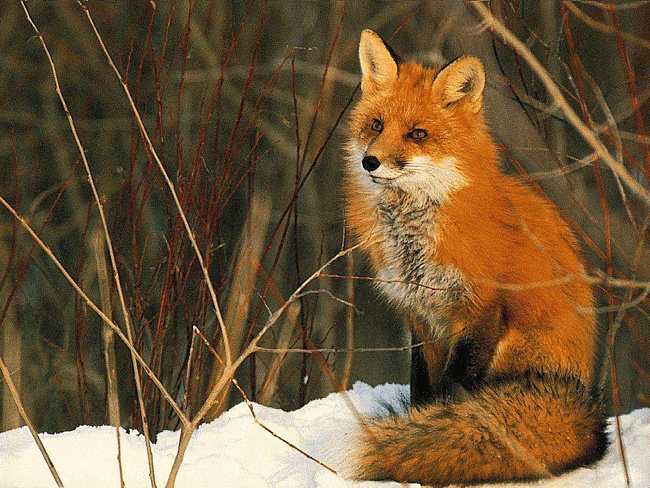 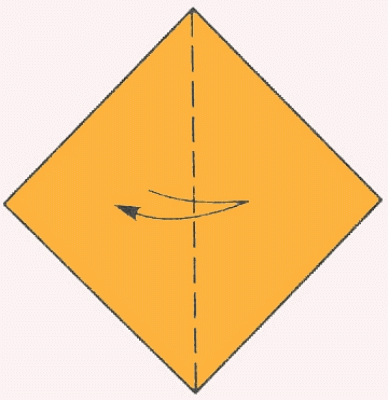 Сделаем из бумаги Лису из сюжета про Волшебный секрет. Нам потребуется самый простой (оранжевый с одной стороны) лист цветной бумаги. Из листа нужно сделать два одинаковых квадрата.
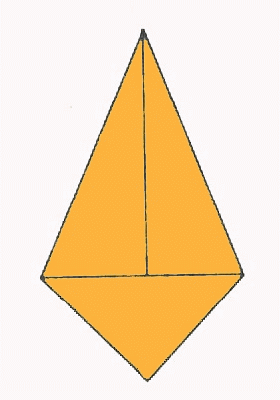 Складываем форму воздушный змей.
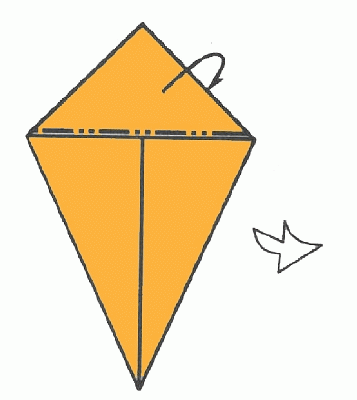 Угол фигурки опускаем от себя.
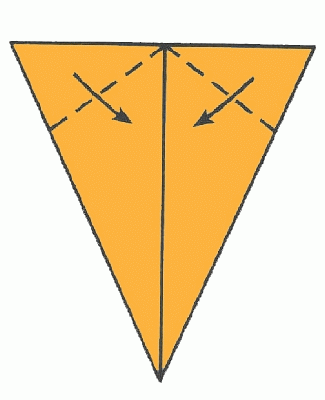 Соединяем боковые углы фигурки.
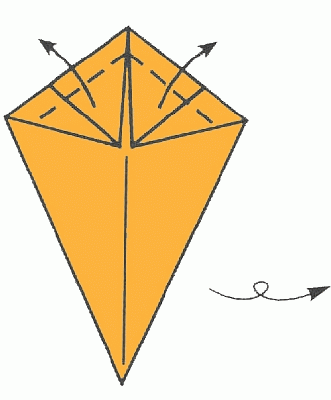 Отогните уголки-уши и переверните изделие.
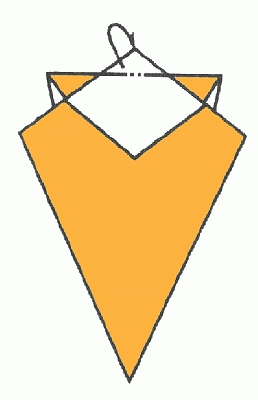 Отогните верхний угол назад - голова лисицы с белым воротничком готова.
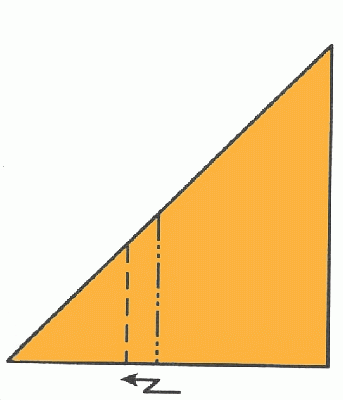 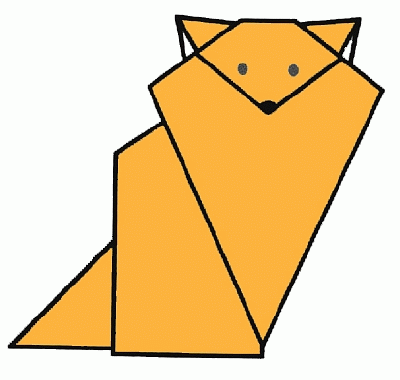 Из второго квадрата сложите треугольник и сделайте складку-молнию.
Приклейте голову к туловищу.